LOCI
technologystudent.com © 2024	V.Ryan © 2024
WORLD ASSOCIATION OF TECHNOLOGY TEACHERS	https://www.facebook.com/groups/254963448192823/
The linkage mechanisms seen below, are each part of a mechanical device comprised of a rotating wheel, a slide mechanism and a connecting rod’.
Draw the locus of point ‘A’ as the wheels rotate for one revolution.
QUESTIONS
HELPFUL LINK
HELPFUL LINK: https://technologystudent.com/despro_3/linkage2.html
WHEEL
CONNECTING ROD
SLIDE MECHANISM
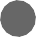 3
4
2
5

6
1
0/12
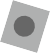 V.Ryan © 2024
11
7
10
8
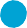 9
POINT ‘A’
WHEEL
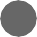 3
CONNECTING ROD
4
2
SLIDE MECHANISM
5

6
1
0/12
NOTE: THE CONNECTING ROD IN THIS QUESTION, HAS A 90 DEGREE BEND
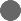 POINT ‘A’
V.Ryan © 2024
11
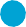 7
10
8
9